GREENentrecomp
01
02
GreenEntrecomp
"Grüning"
Was bedeutet "Ökologisierung der Kompetenzen"?
Was ist das?
03
04
Wie wird es verwendet?
Wie man motiviert...
... Ihre Auszubildenden.
Wie kann man umweltfreundlichere Fähigkeiten und Kompetenzen nutzen?
01
Was ist greenEntreComp?
Die Bedeutung des Unternehmertums
Unternehmer werden häufig als nationales Kapital betrachtet, das es zu kultivieren, zu motivieren und bestmöglich zu entlohnen gilt.
Große Unternehmer können die Art und Weise, wie wir leben und arbeiten, verändern. Wenn sie erfolgreich sind, können ihre Innovationen den Lebensstandard verbessern, Wohlstand und Arbeitsplätze schaffen und zu einer wachsenden Wirtschaft beitragen.
Die bestehende entrecomp
EntreComp wurde entwickelt, um de facto eine Referenz für jede Initiative zu werden, die darauf abzielt, die unternehmerischen Fähigkeiten der europäischen Bürger zu fördern.
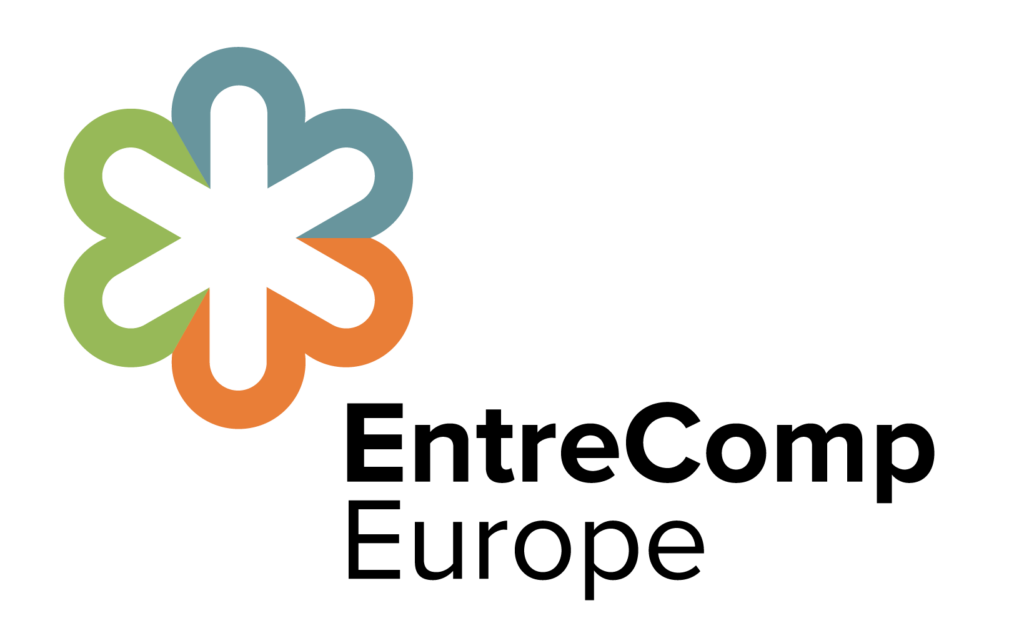 Die bestehende entrecomp
Es besteht aus 3 miteinander verknüpften und verbundenen Kompetenzbereichen:
Ideen und Möglichkeiten",
Ressourcen",
In Aktion treten".
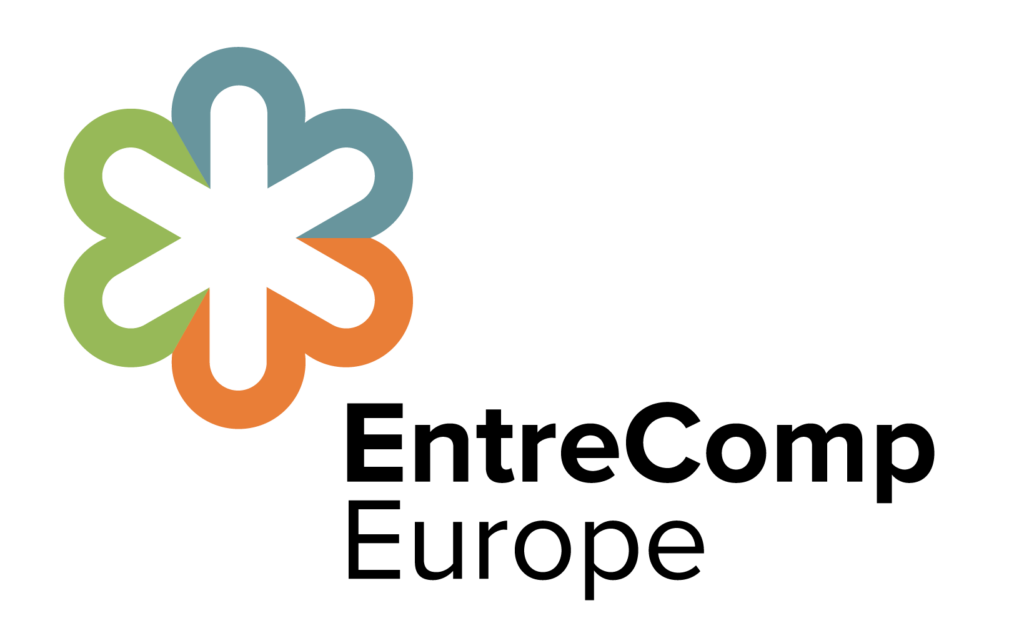 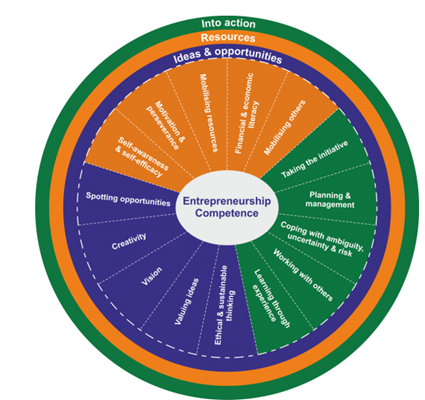 Die bestehende entrecomp
Jeder der Bereiche besteht aus 5 Kompetenzen, die zusammen die Bausteine des Unternehmertums als Kompetenz darstellen.
Als Reaktion auf den Klimawandel hat das Interesse an der Entwicklung einer "grünen" oder "kohlenstoffarmen" Wirtschaft als Mittel zur Vereinbarkeit von wirtschaftlicher Entwicklung und Umwelt zugenommen.
Greenentrecomp
Warum sollte man das tun?
Greenentrecomp - warum?
Die bisherige Forschung zu grünen Unternehmern konzentrierte sich auf einzelne grüne Unternehmer und vernachlässigte den breiteren wirtschaftlichen und sozialen Kontext, in dem sie tätig sind.
Greenentrecomp - warum?
Die Bewegung für grünes Unternehmertum wird häufig als ein nicht gewinnorientierter Wirtschaftszweig dargestellt, der zum "sozialen Unternehmertum" gehört.
Greenentrecomp - warum?
Obwohl das grüne Unternehmertum in den Mittelpunkt gerückt wurde, wird es von vielen immer noch als ein Zusatz zur Marktwirtschaft gesehen und betrachtet, der Unternehmungen umfasst, die die Konsumgewohnheiten von Umweltschützern und grünen Aktivisten ansprechen und befriedigen.
Daher muss der EntreComp-Rahmen neu überdacht werden - er muss die grünen Ziele unserer Zeit einbeziehen und widerspiegeln.
Greenentrecomp
Warum sollte man das tun?
Es reicht nicht aus, dass es einige grüne Unternehmer gibt - vielmehr muss jeder Unternehmer von Anfang an Umwelt- und ökologische Faktoren in sein Unternehmen einbeziehen.
Greenentrecomp
Warum sollte man das tun?
Unter dem Einfluss der Kohlenstoffbesteuerung und anderer politischer Maßnahmen sollte der Schwerpunkt der beruflichen Aus- und Weiterbildung auf der "Ökologisierung" des unternehmerischen Handelns der nächsten Generation von Unternehmern liegen.
Greenentrecomp
Wie kann man das tun?
Die Ökologisierung von EntreComp als wichtigstem Benchmark für die Erziehung zu unternehmerischer Initiative ist nun ein wichtiger erster Schritt.
Greenentrecomp
Wie kann man das tun?
02
"Begrünung" des Entrecomp
Der europäische "Green Deal"
Der Europäische Grüne Deal setzt ehrgeizige Ziele für Europa bis zum Jahr 2050 als strategischen Rahmen, um Europa zum ersten kohlenstoffneutralen Kontinent zu machen.
Die Länder brauchen nicht nur mehr Unternehmer, sondern auch mehr grüne und nachhaltige Unternehmer, die den Übergang zu einer Kreislaufwirtschaft vorantreiben werden.
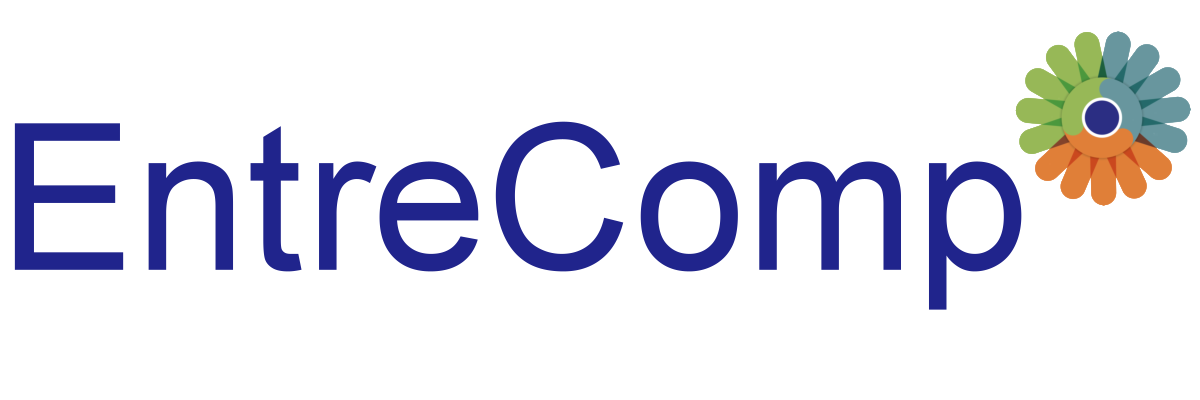 Der europäische "Green Deal"
Die Ökologisierung von EntreComp und die Klärung neuer zirkulärer Geschäftsmodelle stellen eine weitere und bedeutende Stärkung von Schlüsselkompetenzen in der iVET und cVET dar.
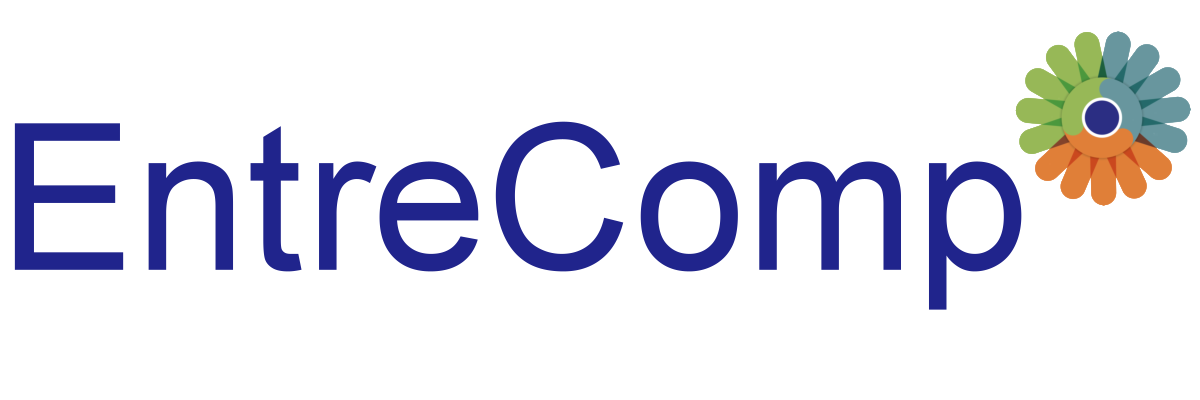 Interpretieren und beschreiben Sie in Ihren eigenen Worten die Vorteile und die Bedeutung des GreenEntreComp.
Tätigkeit
60 Minuten
03
Wie verwendet man greenentrecomp?
DIE BEISPIELE DER "GRÜNDUNG" DES ENTReCOMP
Deskriptor "Grün":
Prozesse initiieren, die Werte schaffen und positive gesellschaftliche Auswirkungen haben. Herausforderungen annehmen. Selbstständig handeln und arbeiten, um nachhaltige Ziele zu erreichen, Vorsätze einzuhalten und geplante Aufgaben auszuführen.
Ursprünglicher Deskriptor:
Prozesse initiieren, die Werte schaffen. Nehmen Sie Herausforderungen an. Selbstständig handeln und arbeiten, um Ziele zu erreichen, Vorsätze einzuhalten und geplante Aufgaben auszuführen.
Erstellen Sie neue "grünere" Deskriptoren und Kompetenzen unter Verwendung der bestehenden aus dem EntreComp.
Aufgabe
30 Minuten
04
Wie können Sie Ihre Auszubildenden motivieren?
Die Menschheit steht vor einer Reihe systemischer ökologischer Herausforderungen: Klimainstabilität, Ernährungssicherheit, erschöpfte Ozeane, Anhäufung von Giftmüll und Erschöpfung der natürlichen Ressourcen.
Wie man motiviert
Erklären Sie die Bedeutung
Warum nicht einen positiven Fußabdruck gestalten, anstatt den negativen Fußabdruck des Menschen so weit wie möglich zu reduzieren?
Wie man motiviert
Die neue Art zu denken
Grüne Unternehmer können neue Nischen finden, indem sie sich
neues Denken und neue technologische Ansätze für die derzeitigen Praktiken.
Wie man motiviert
Eine neue Art zu denken
Bei grünem kreativen Unternehmertum geht es darum, die eigene Haupttätigkeit als eine Kraft für das Gute zu sehen, die Welt verändern zu wollen und eine maximale soziale Wirkung zu erzielen.
Wie man motiviert
Der Weg in die Zukunft